int main(void)
{
	ListNode *head = NULL, *pre;
	element* new;

	new = new_element("홍길동", 167, 72.5);
	head = insert_first(head, *new);
	new = new_element("유관순", 163, 58.4);
	head = insert_first(head, *new);
	new = new_element("김유신", 159, 70.8);
	head = insert_first(head, *new);
	print_list(head);

	head = delete_first(head);
	print_list(head);

	pre = find_node(head, "유관순");
	if (pre != NULL) {
		new = new_element("이순신", 172, 83.4);
		head = insert(head, pre, *new);
	}
	print_list(head);

	pre = find_node(head, "이순신");
	if (pre != NULL) {
		head = delete(head, pre);
		print_list(head);
	}

	return 0;
}
find_node() 함수 구현
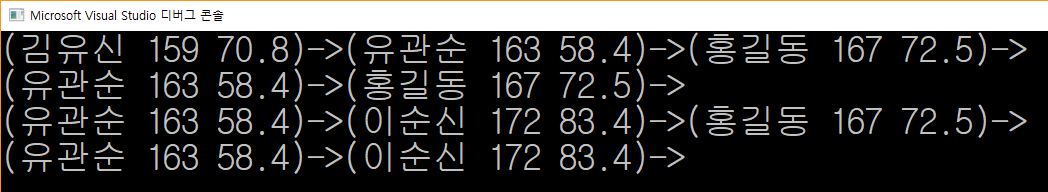 ListNode* insert_first(ListNode *head, element value)
{
	ListNode *p = (ListNode *)malloc(sizeof(ListNode));//(1)
	p->data = value;	// (2)
	p->link = head; //(3)
	head = p; //(4)

	return head;
}

// 노드 pre 뒤에 새로운 노드 삽입
ListNode*  insert(ListNode *head, ListNode *pre, element value)
{
	ListNode *p = (ListNode *)malloc(sizeof(ListNode));	//(1)
	p->data = value;		//(2)
	p->link = pre->link;	//(3)	
	pre->link = p;		//(4)	
	return head;		//(5)	
}
#include <stdio.h>
#include <stdlib.h>
#include <string.h>

typedef struct student_info {
	char name[10];
	int height;
	float weight;
} element;

typedef struct ListNode { 	
	element data;
	struct ListNode *link;
} ListNode;
ListNode* delete_first(ListNode *head)
{
	ListNode *removed;
	if (head == NULL) return NULL;
	removed = head;	// (1)
	head = removed->link;	// (2)
	free(removed);		// (3)
	return head;		// (4)
}

ListNode* delete(ListNode *head, ListNode *pre)
{
	ListNode *removed;
	removed = pre->link;
	pre->link = removed->link;// (2)
	free(removed);		// (3)
	return head;		// (4)
}
element* new_element(char *name, int height, float weight)
{
	element *p = (element *)malloc(sizeof(element));
	strcpy(p->name, name);
	p->height = height;
	p->weight = weight;
	
	return p;
}

ListNode* find_node(ListNode *head,char *name)
{
	for (ListNode *p = head; p != NULL; p = p->link)
		if (!strcmp(p->data.name, name)) 
			return p;
	return NULL;
}
void print_list(ListNode *head)
{
	for (ListNode *p = head; p != NULL; p = p->link)
		printf("(%s %3d %4.1f)->", p->data.name, p->data.height, p->data.weight);
	printf("\n");
}
Insert_last() 함수 구현
ListNode* insert_last(ListNode *head, element value)
{
	ListNode *p = (ListNode *)malloc(sizeof(ListNode));
	ListNode *t;
	p->data = value;

	if (head == NULL) {
		p->link = head;
		head = p; 
	} else {
		for (t = head; t->link != NULL; t = t->link);
		t->link = p;
		p->link = NULL;
	}

	return head;
}
new = new_element("홍길동", 167, 72.5);
	insert_last(head, *new);
	print_list(head);

	new = new_element("김유신", 159, 70.8);
	head = insert_first(head, *new);
	print_list(head);
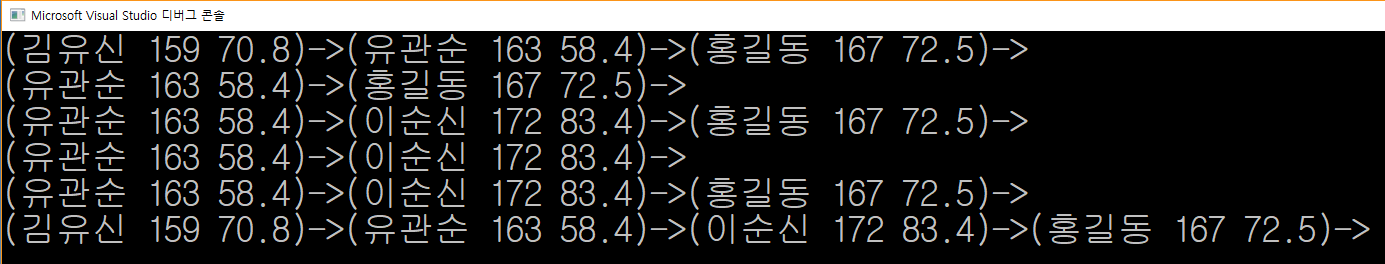